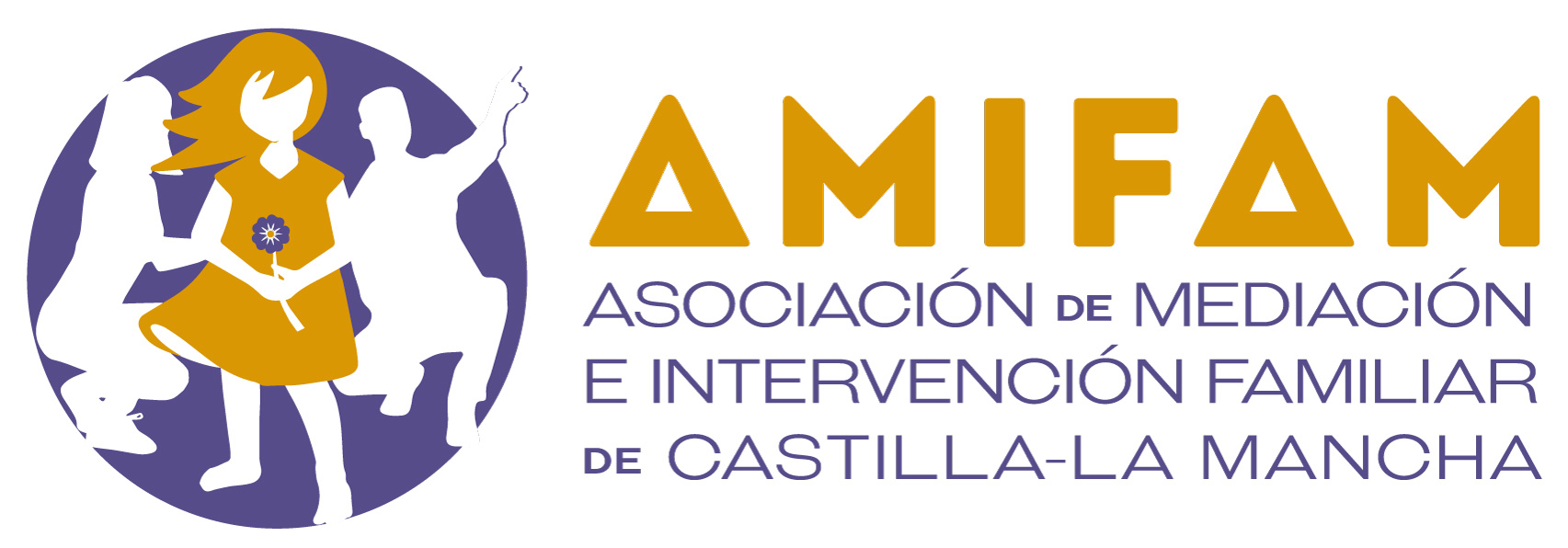 “EVITAR QUE LA VIOLENCIA 
LLEGUE A PRODUCIRSE”

Enfoque preventivo del Programa de Orientación e Intervención Familiar de Castilla-La Mancha
1
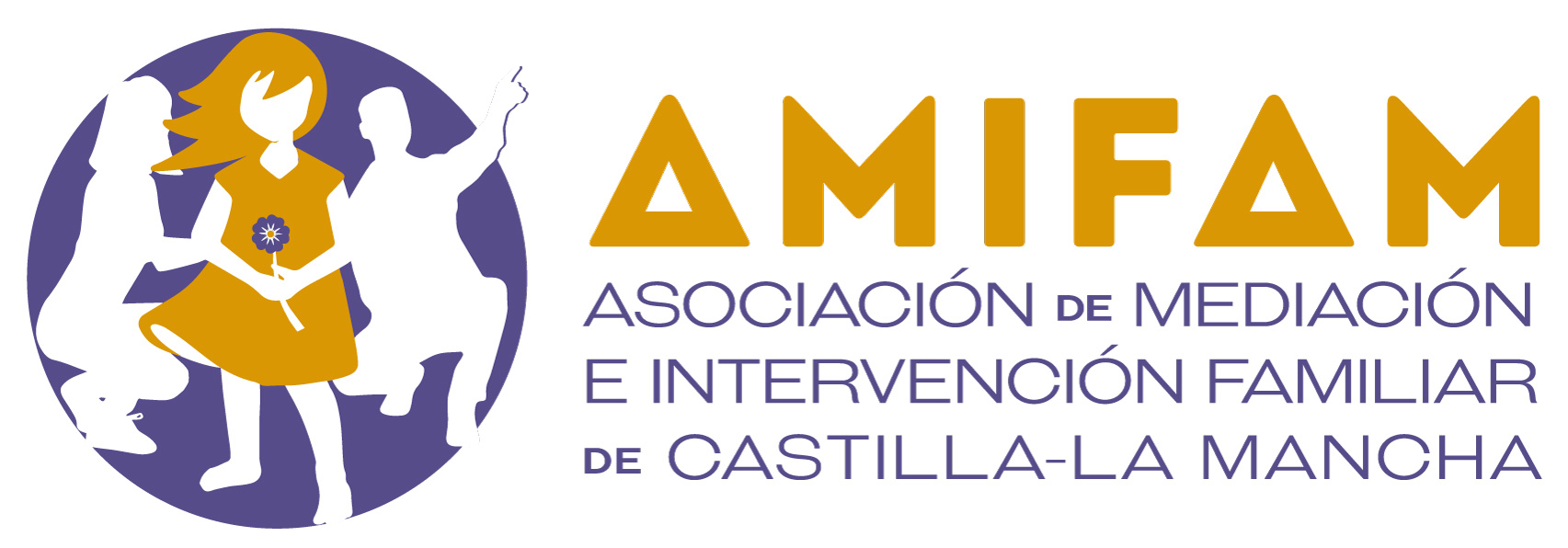 Nacida en 1999 en Albacete, 2001 C.Real, Toledo y Cuenca, 2002 Guadalajara, 2003 PEF Albacete

Conforme a ley 1/2015 del Servicio Regional de Mediación Social y Familiar de CLM

Servicio voluntario, gratuito para familias con hijos menores de edad

1.263 familias atendidas en 2023

Derivadas de la administración, unidades salud mental infantojuvenil y adultos, centros escolares, juzgados, asociaciones, profesionales o a petición propia
2
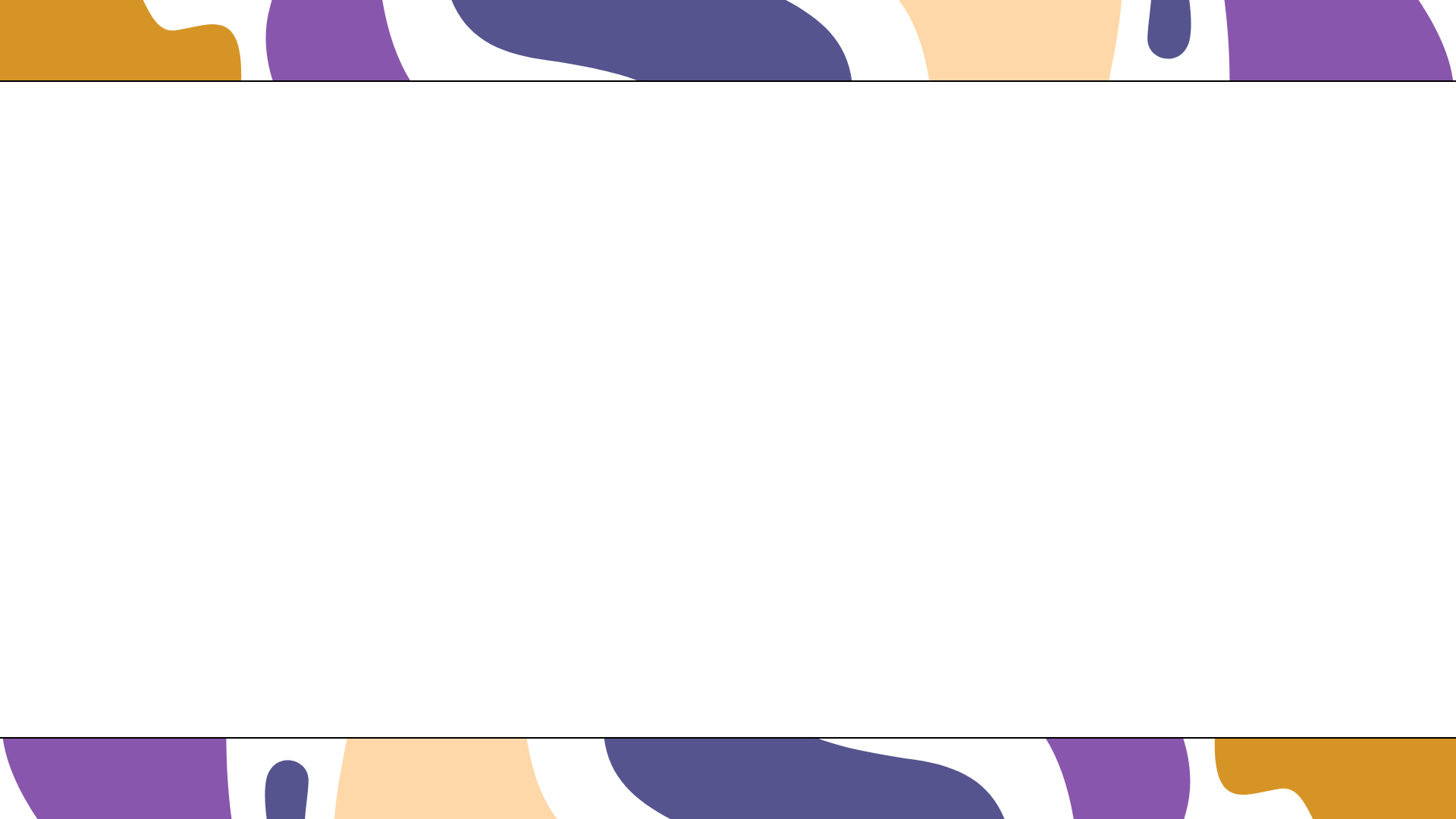 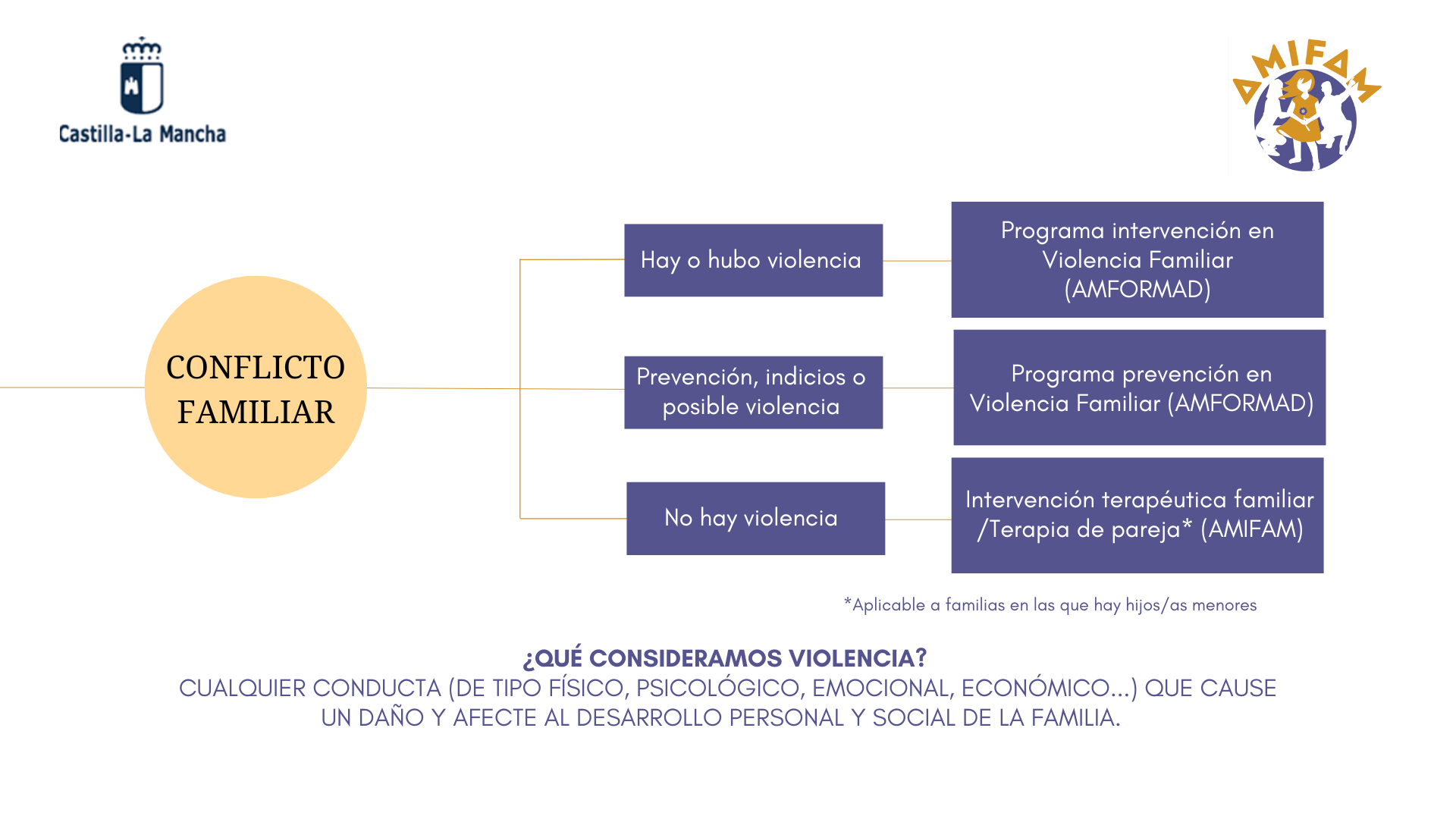 3
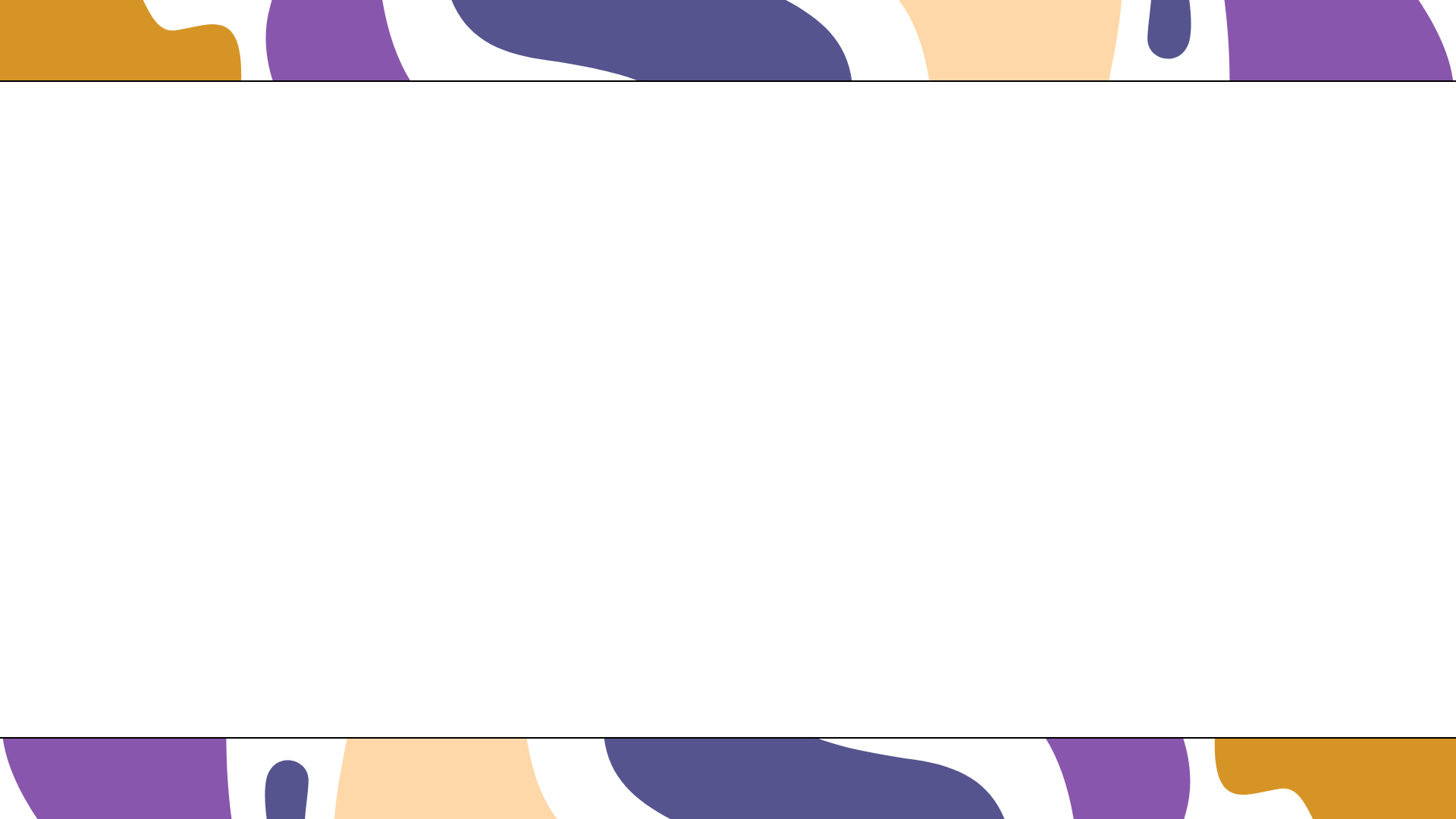 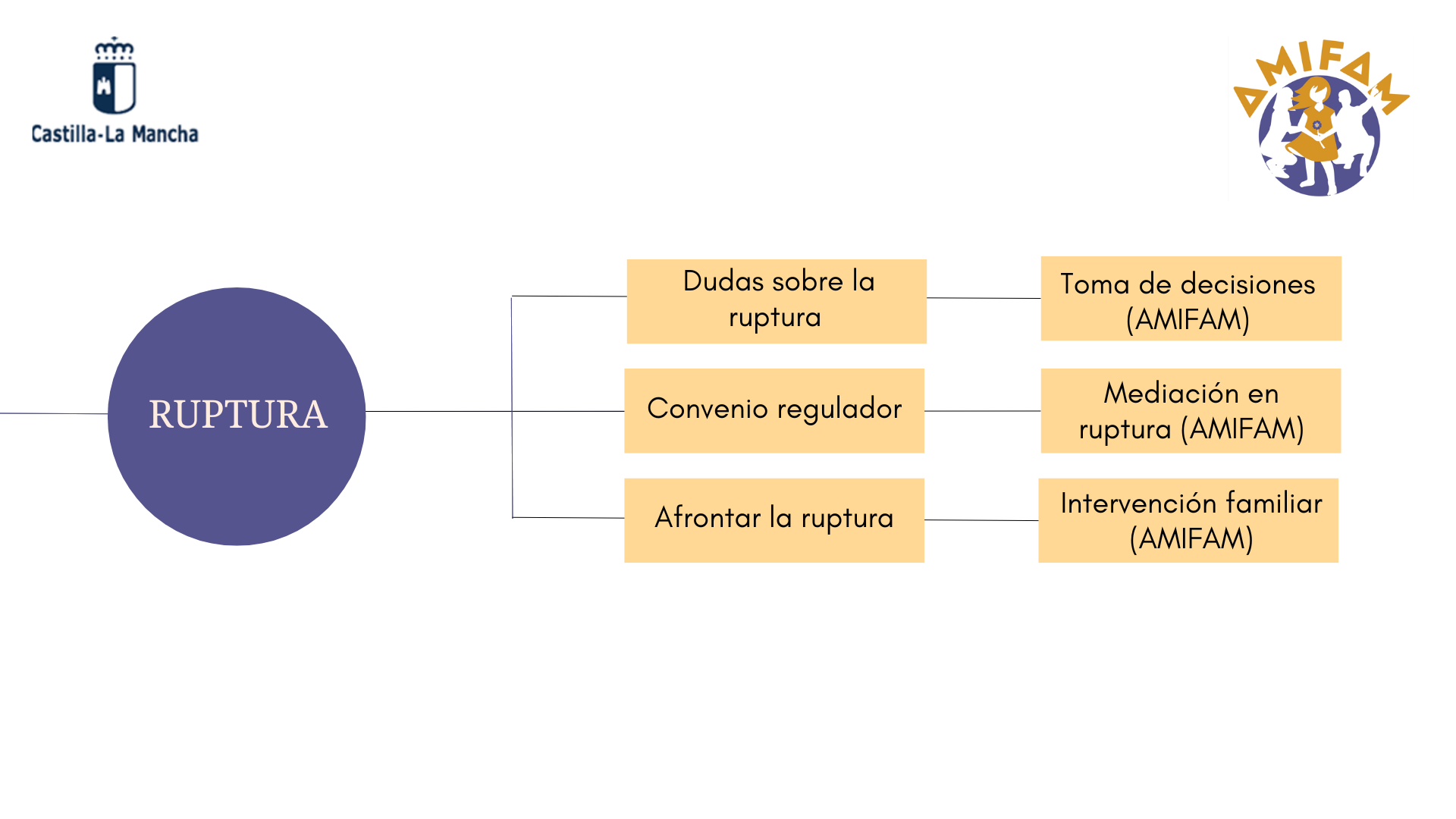 4
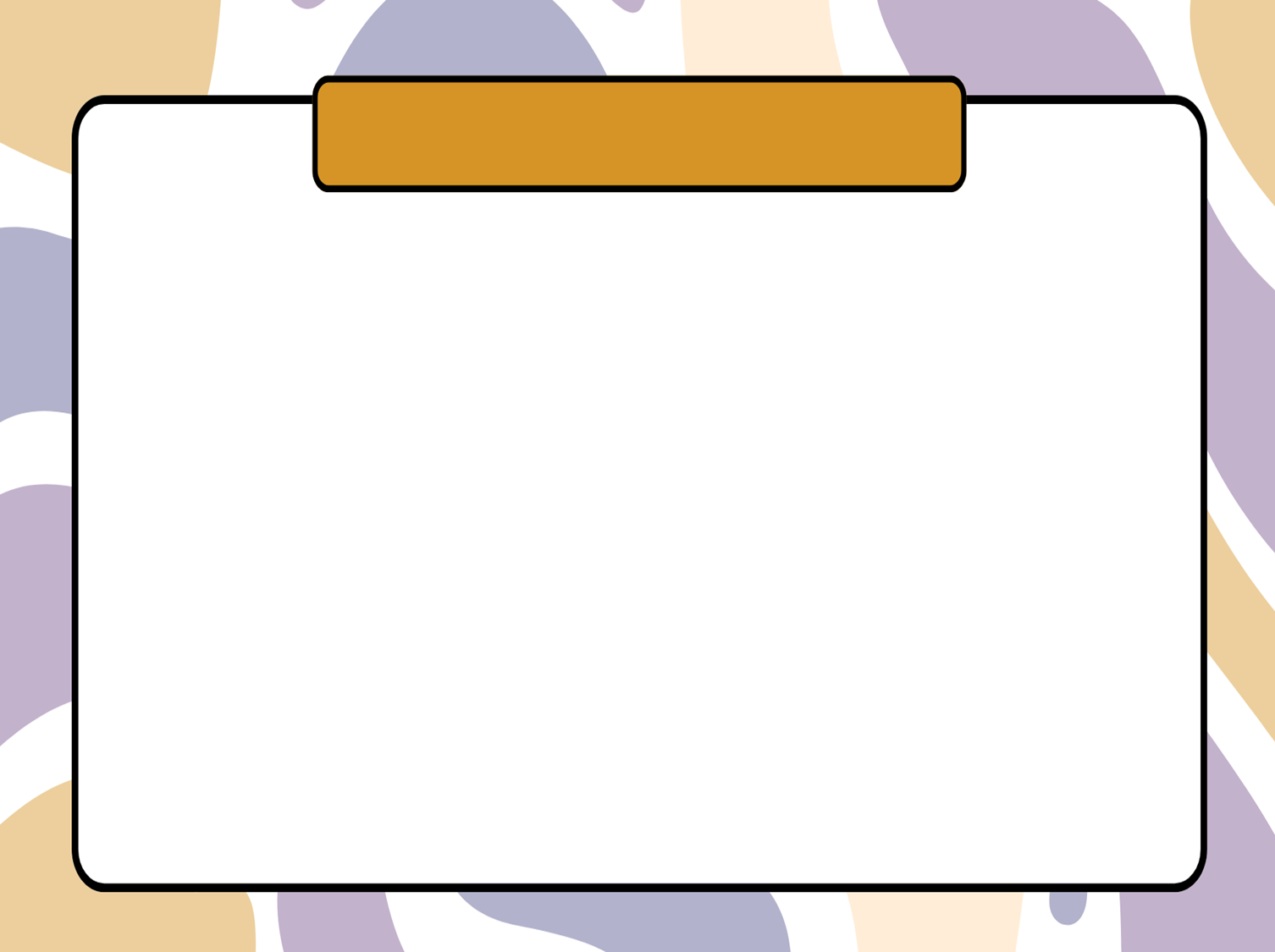 Mediación en 
ruptura de pareja
5
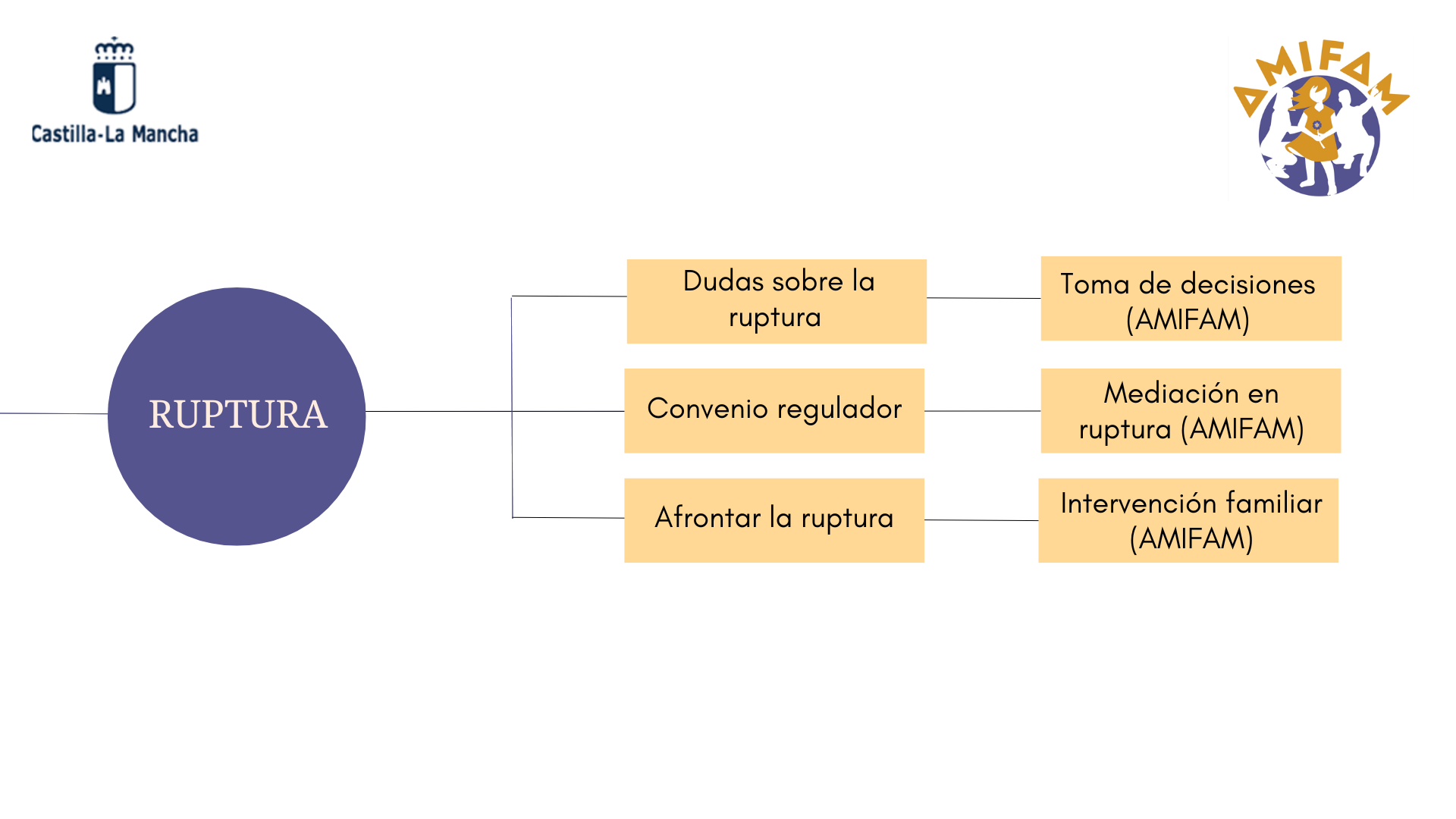 APOYO A LA PAREJA
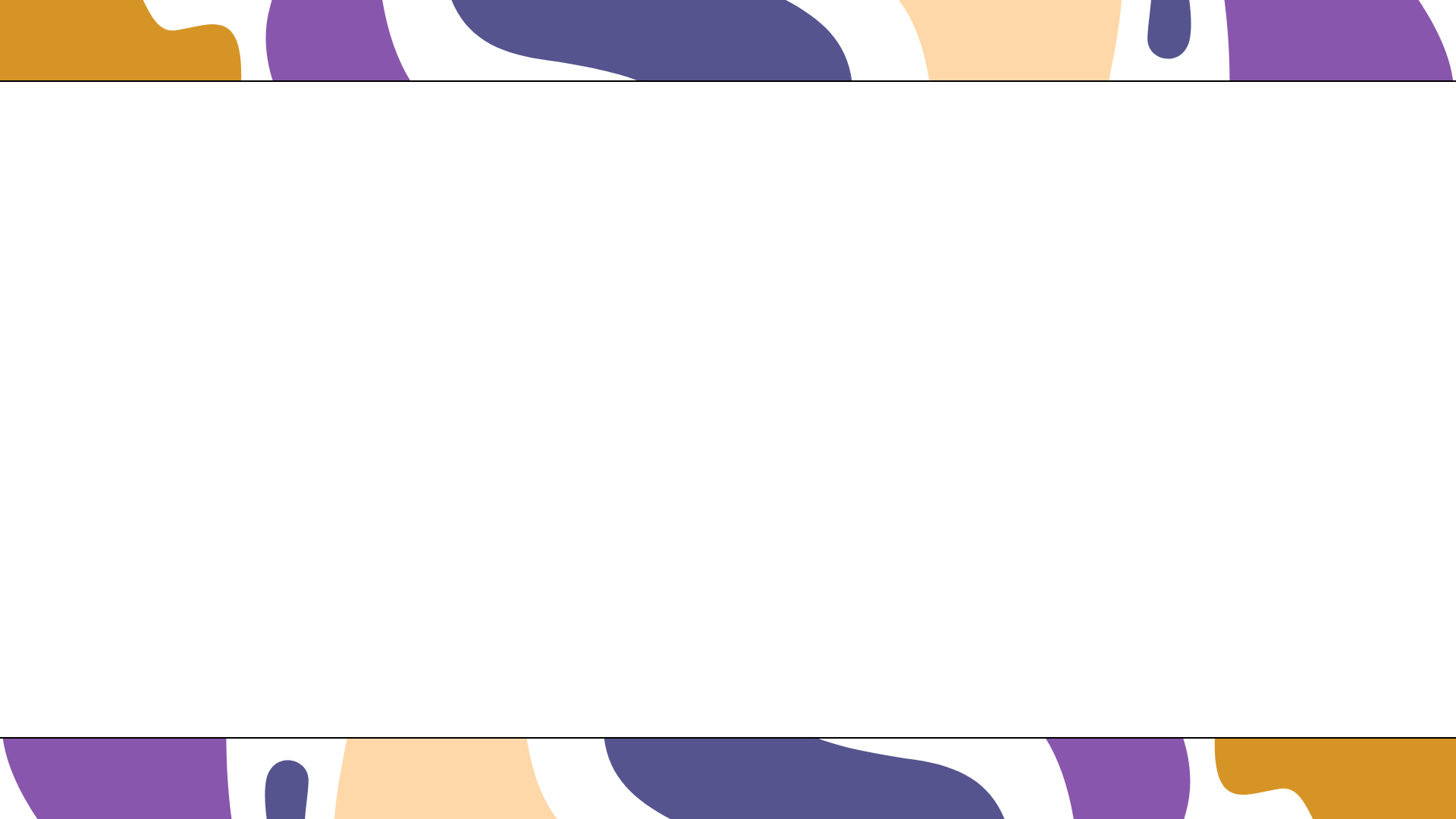 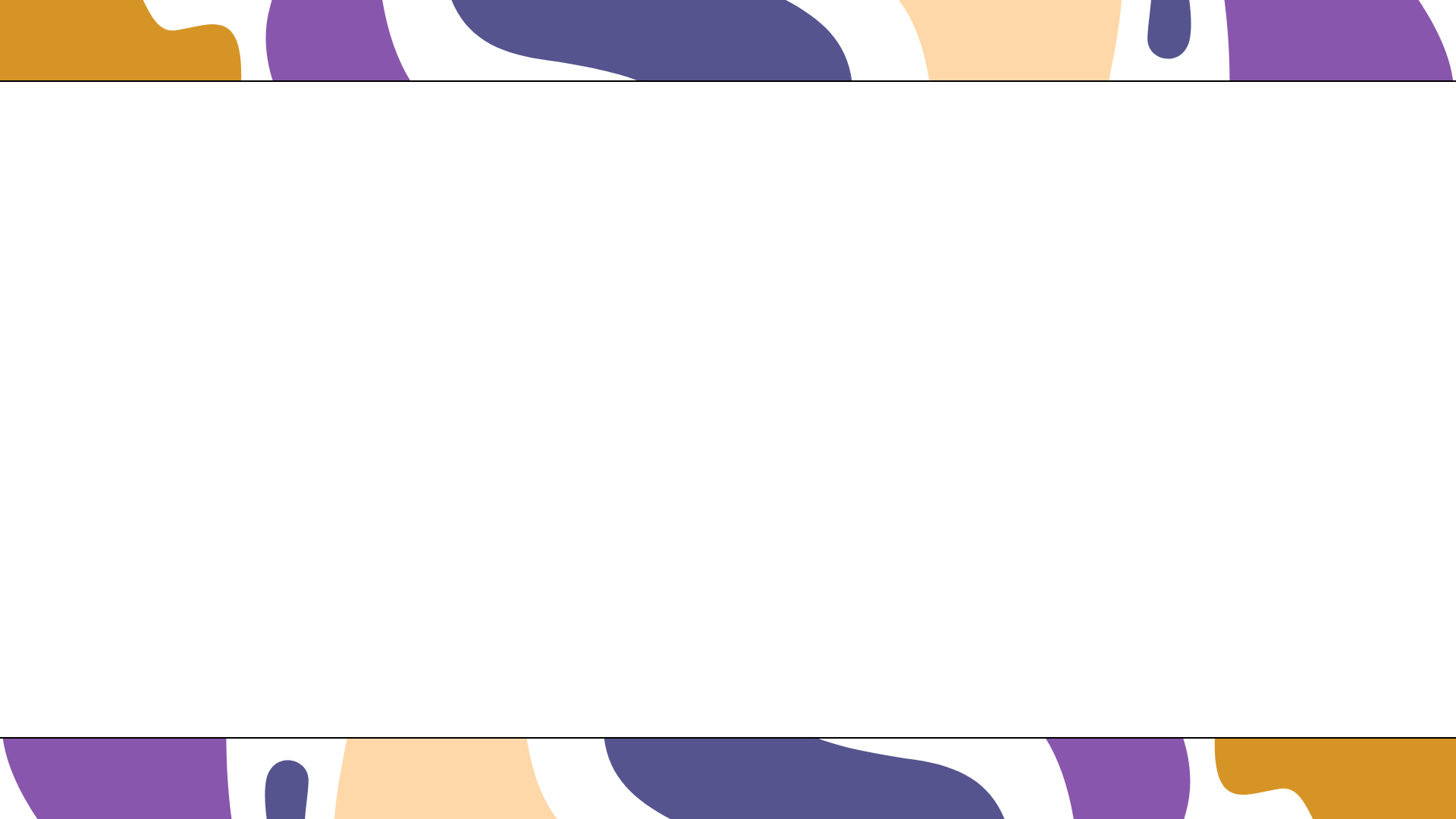 Programa de Orientación e Intervención Familiar (PROI)
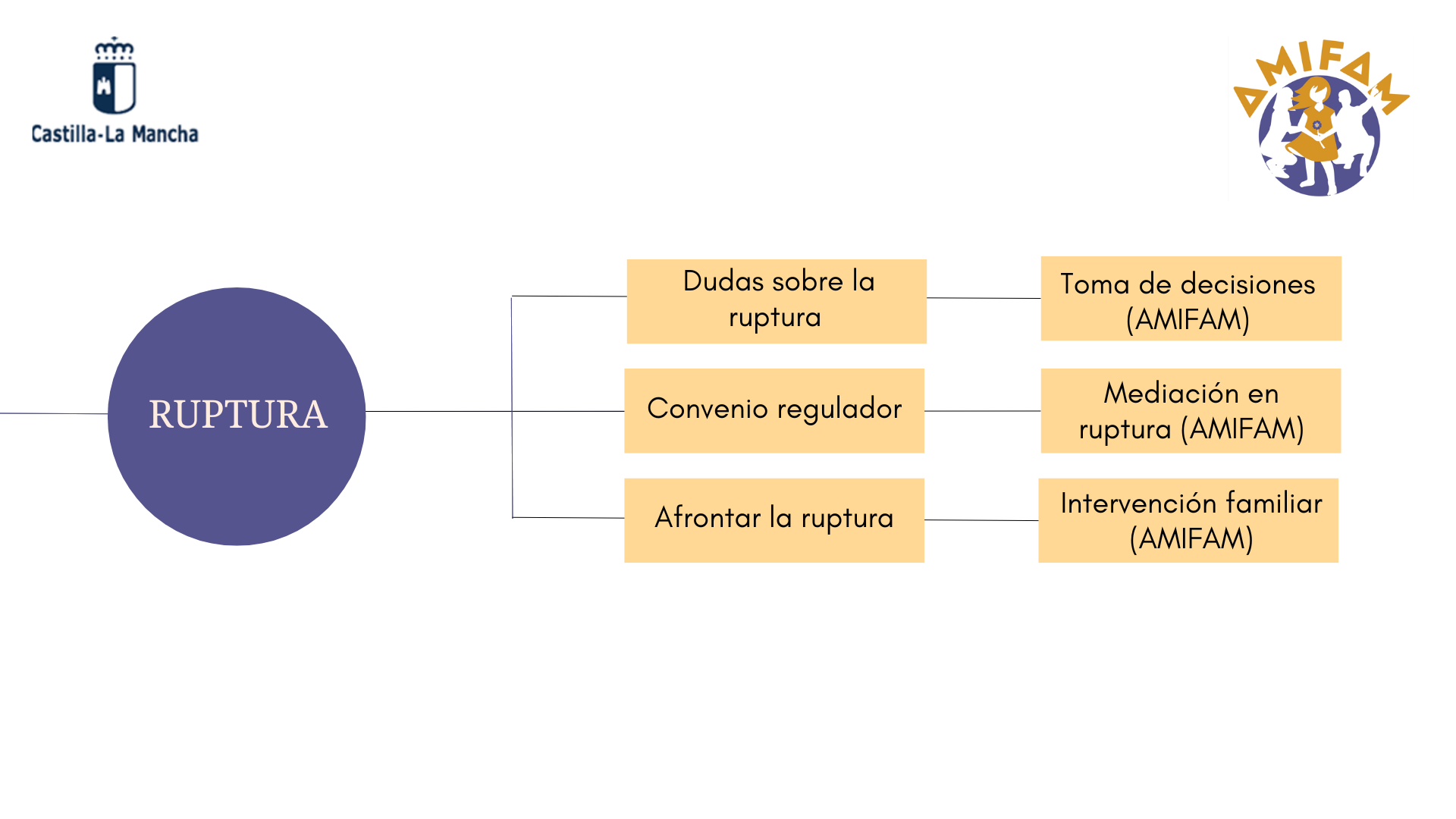 Punto de Encuentro (PEF)
Albacete
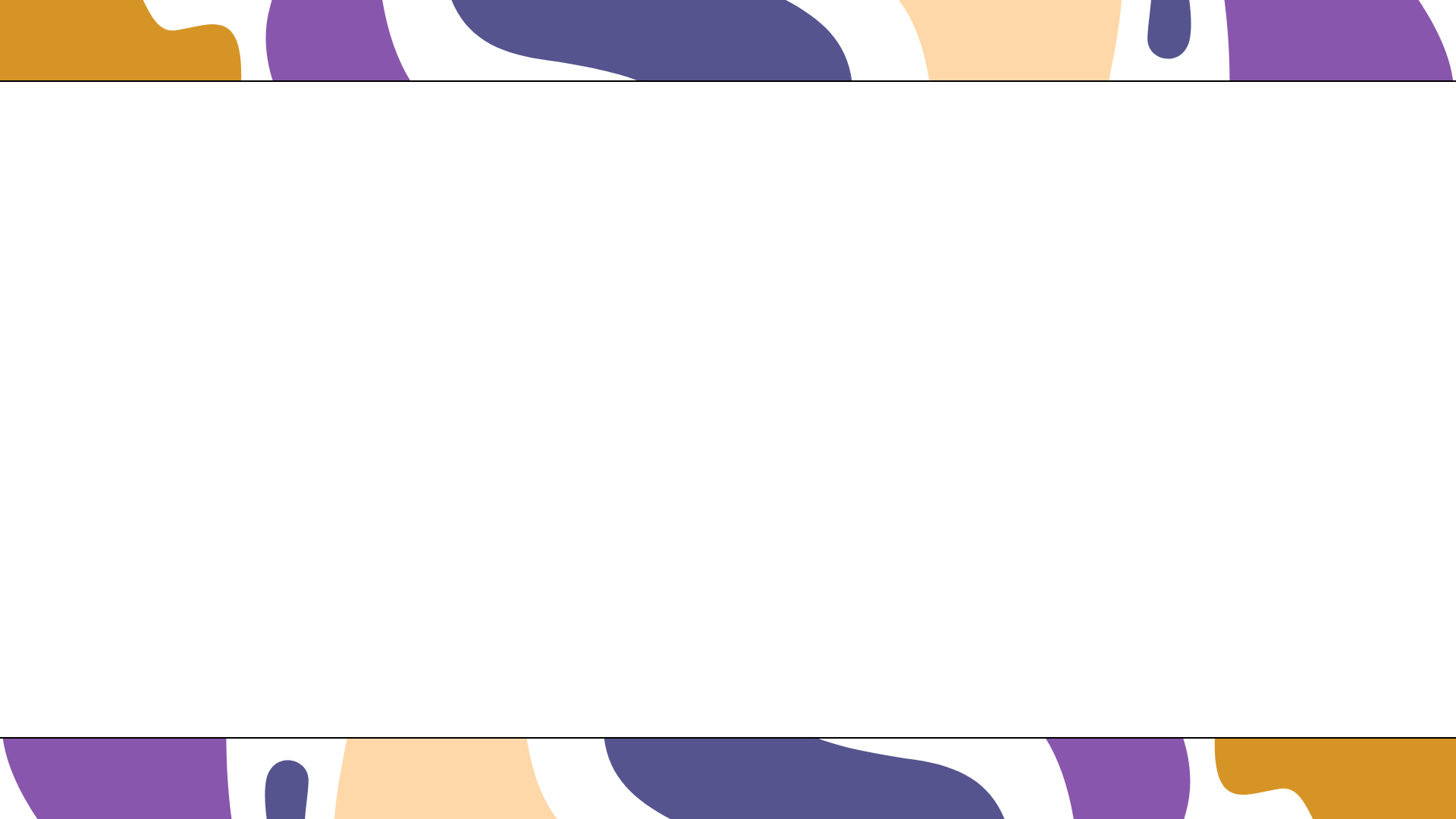 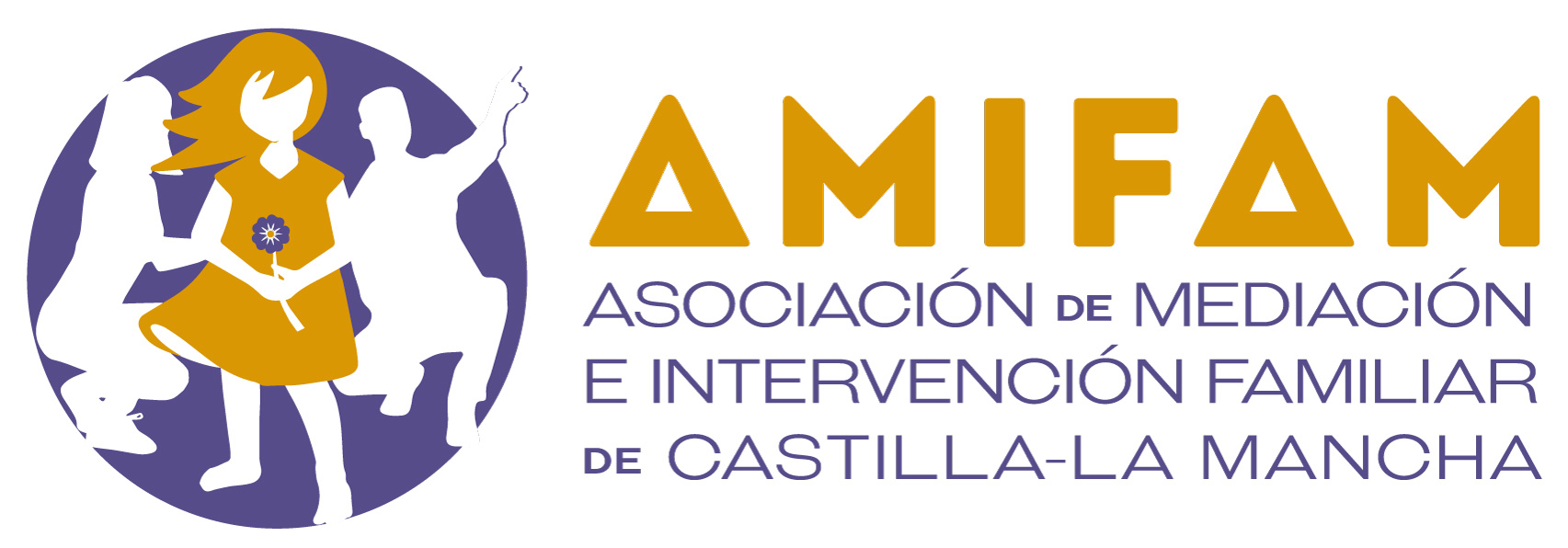 GRACIAS POR SU ATENCIÓN
9